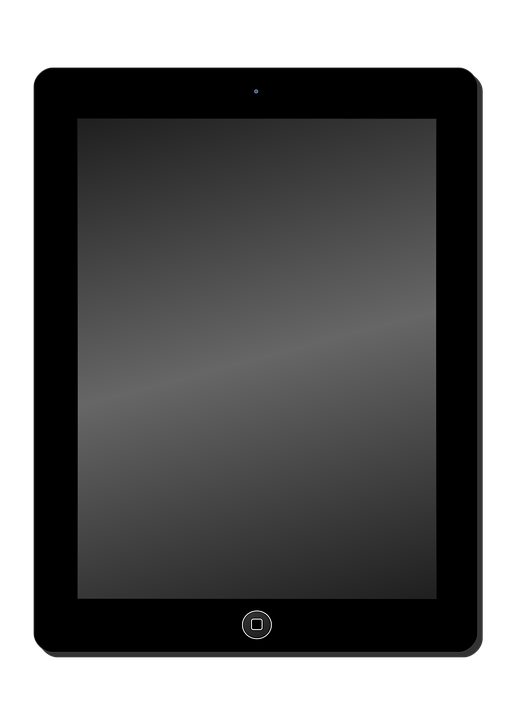 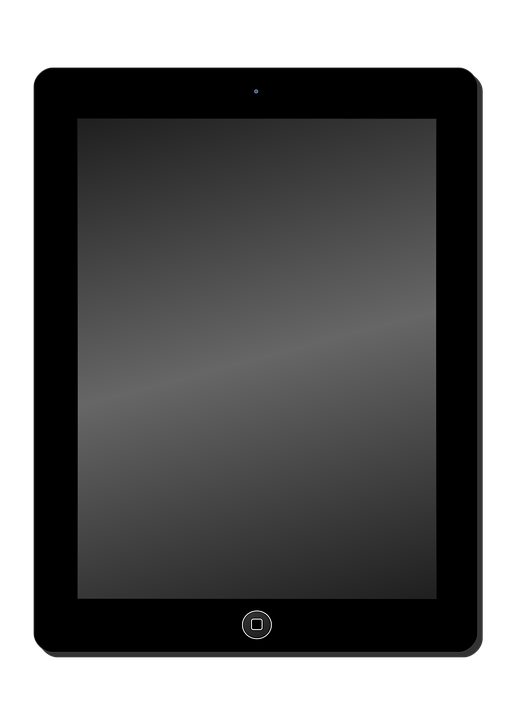 Login :
Password :
BiotechTeam
**************
LOADING
…
Bertrand Faurie – 2020 
Bioscience.fun
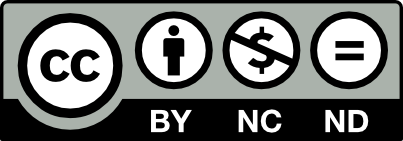 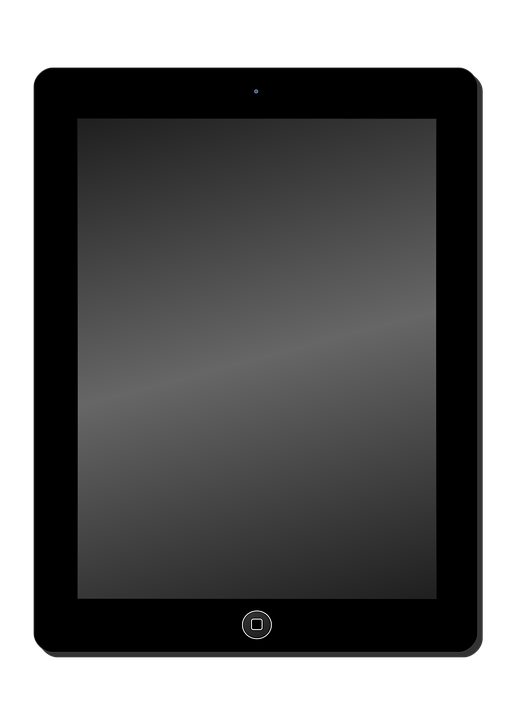 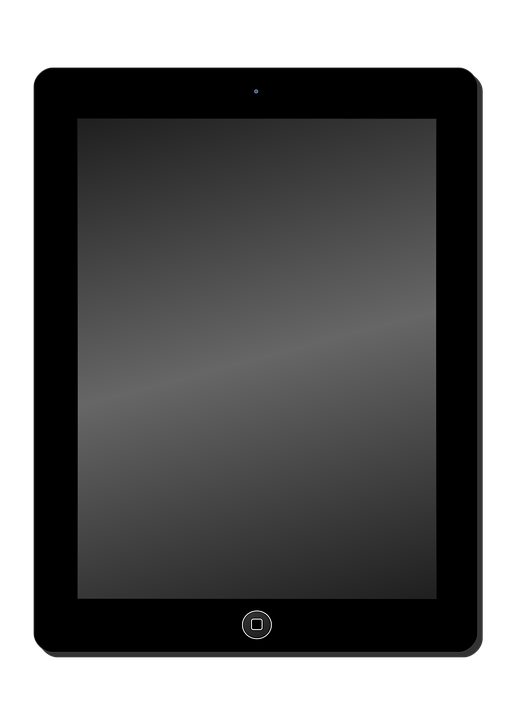 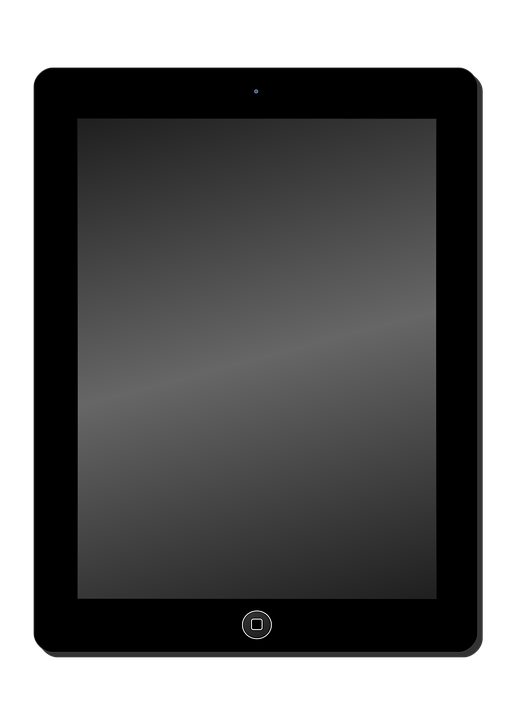 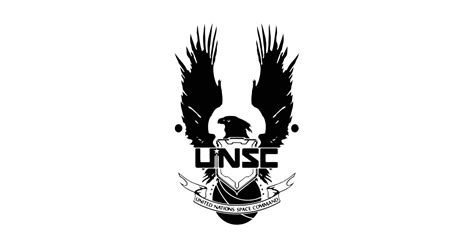 Local time – 05 : 11 PM
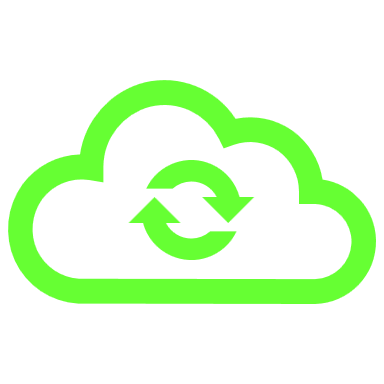 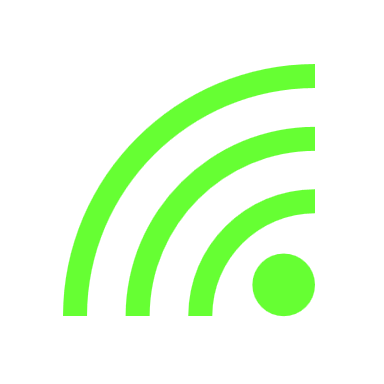 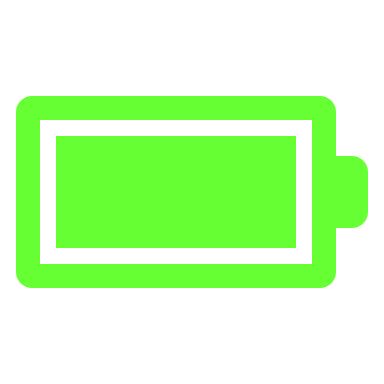 Login :
Password :
BiotechTeam
**************
Weather forecast
DISABLED
Station news
DISABLED
LOADING
…
Cafeteria menus
DISABLED
Bertrand Faurie – 2020 
Bioscience.fun
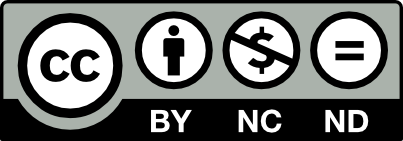 Messages
SECURITY
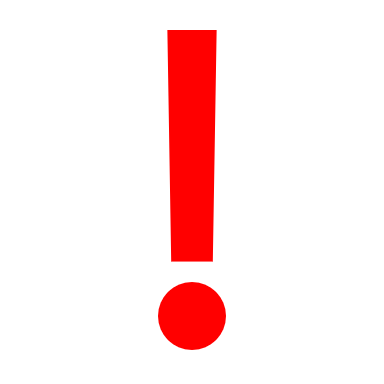 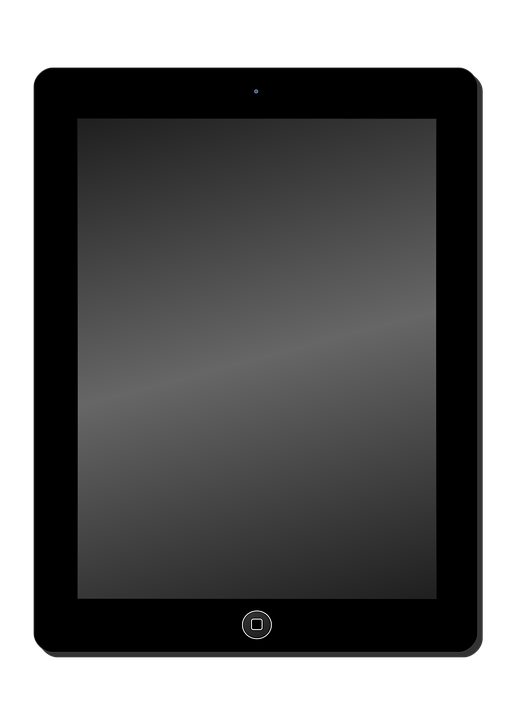 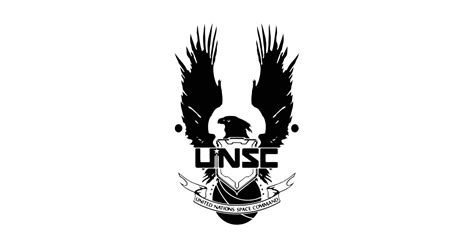 Local time – 11 : 23 AM
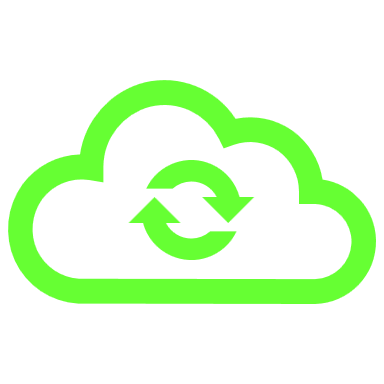 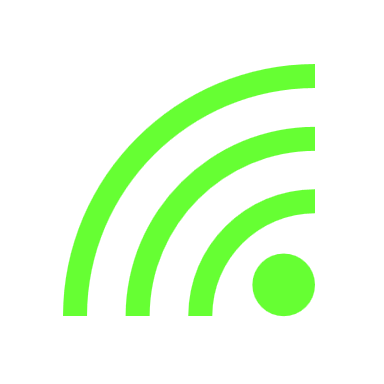 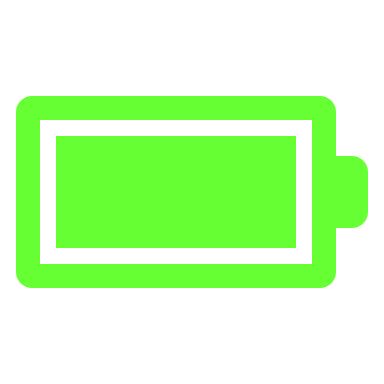 Message
Personal problem – Read
From Gal B.G.Faurie – 6 hours ago

New antibiotic test – Read
From Gal B.G.Faurie – Yesterday

Develop new antibiotics – Read
From Gal B.G.Faurie – Las month

Clean your lab !!!! – Read
From San Drine – Last month

Lost your phone number – Read
Your crush from the bal – Last month 

Bacteria outbreak !!! Emergency – Read
From Gal B.G.Faurie – Last month
Bertrand Faurie – 2020 
Bioscience.fun
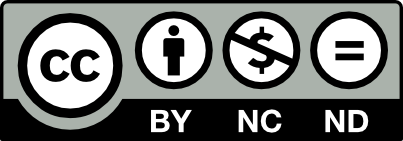 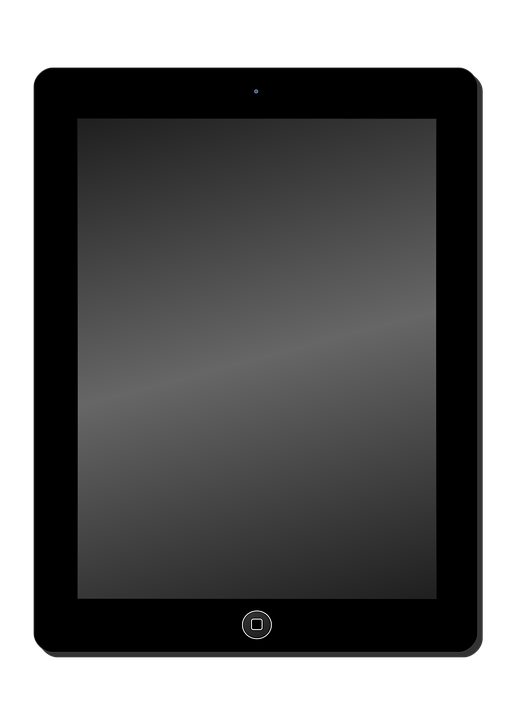 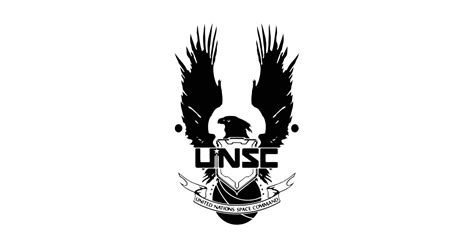 Local time – 11 : 23 AM
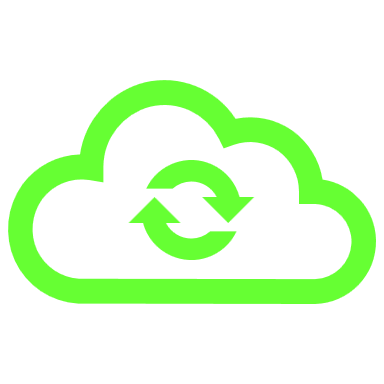 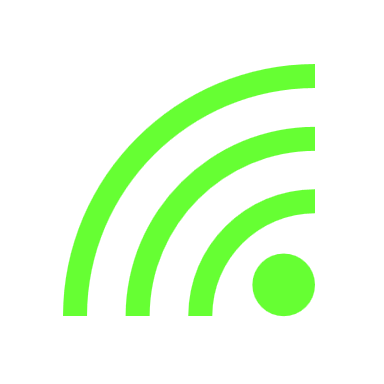 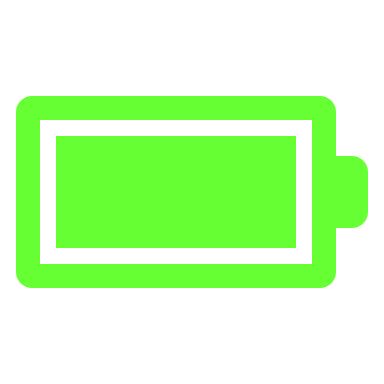 SECURITY TELEX
Transcription
Mars Endeavour 4, this is Raptor 5, do you read ?
We are under attack !
Please respond !
We get you, Raptor 5, go on !
Rebels, rebels everywhere ! The battery processor is dead ! Shot !
The Raptor vehicle is stuck, can’t move anymore. Can’t control battery acidity. Asking for instructions !
Your battery processor is dead, ok !
The lab is on it. Will find a solution to override the processor ! 
Have you any lab material, anything to help ?
We just have a first aid kit, with basics inside. We’re not a lab, we’re a transporter !
Send a picture of your kit
Raptor 5 is sending you an image
Image received
Bertrand Faurie – 2020 
Bioscience.fun
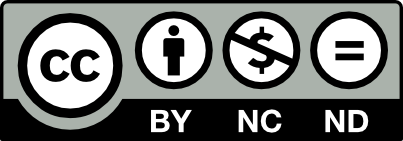 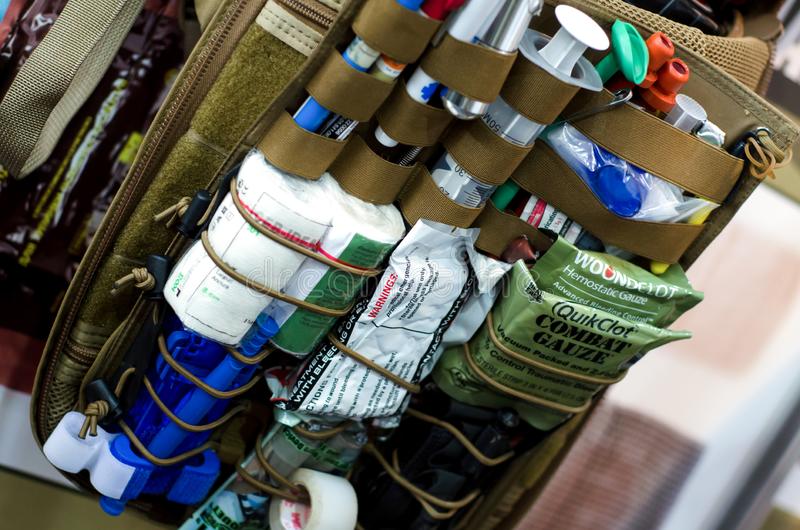